Subvenciones de apoyo a acciones de cooperación de agentes del sector agrario, en el marco del Programa de Desarrollo Rural para Aragón 2014-2020

Año 2017
Mejora de la competitividad de las explotaciones ganaderas de raza Rasa Aragonesa
GCP 2017 2700
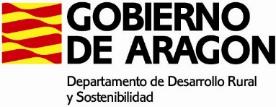 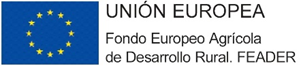 Beneficiarios y Centro Tecnológico
Beneficiarios
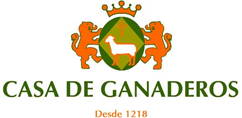 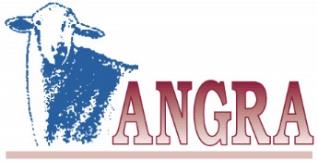 Centro tecnológico
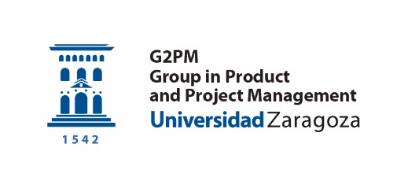 Grupo de Cooperación 
GCP2017-2700
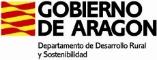 2 de 30
[Speaker Notes: Perfil generalista]
Objetivo
Diseño y desarrollo de un sistema de pesaje de corderos de raza Rasa Aragonesa mediante imágenes 3D
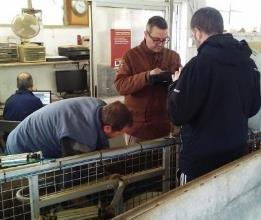 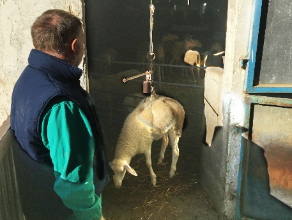 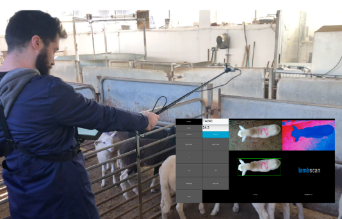 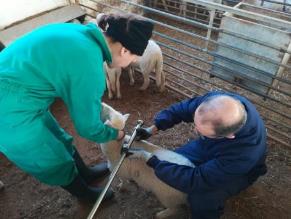 Grupo de Cooperación 
GCP2017-2700
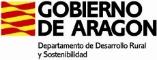 3 de 30
[Speaker Notes: Perfil generalista]
El problema
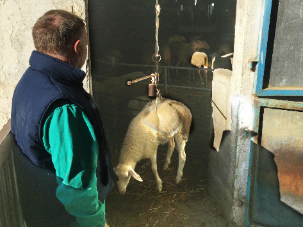 El pesaje es beneficioso para las explotaciones de cara a controlar el crecimiento y la mejora genética de los corderos.


Los medios a disposición de los ganaderos no son los adecuados para una correcta estimación del peso.


Esto trae consigo una doble problemática que afecta de forma importante a la rentabilidad económica de la explotación:

Envío de corderos a la empresa comercializadora fuera del peso óptimo.

Pérdida de corderos por no trabajar correctamente la capacidad maternal.
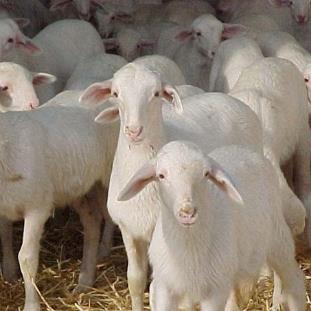 Grupo de Cooperación 
GCP2017-2700
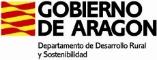 4 de 30
[Speaker Notes: Perfil generalista]
Cuantificación económica de un correcto pesaje
Envío corderos a sacrificio
Descenso mortalidad por mejora capacidad maternal
Aumento de 4.000 € de ingresos por explotación reduciendo la mortalidad en un 50%
Pasar de un 40% a un 80% de corderos en peso óptimo

2.700 € / ahorro por explotación
700 ovejas
Grupo de Cooperación 
GCP2017-2700
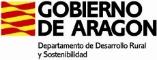 5 de 30
[Speaker Notes: Perfil generalista]
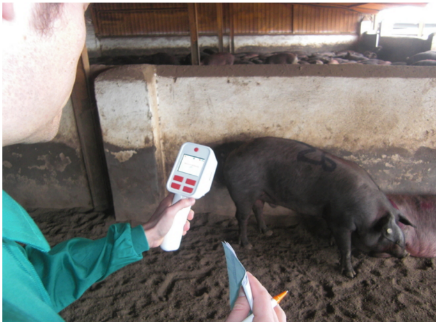 Antecedentes
Existen sistemas de pesaje basados en imágenes 3D para el sector porcino.


El principal problema de estos sistemas es el precio de los dispositivos, todos ellos superiores a los 15.000 €.




Esto motiva la necesidad de desarrollar un dispositivo adecuado para la morfología de corderos de raza Rasa Aragonesa y con un precio económico acorde a las características de un sector muy castigado económicamente.
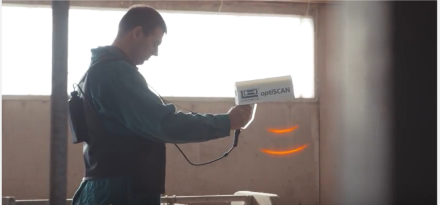 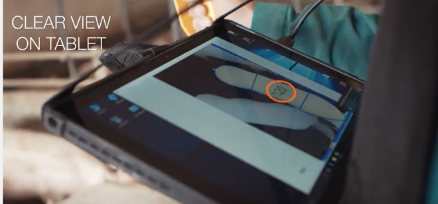 Grupo de Cooperación 
GCP2017-2700
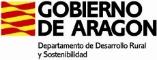 6 de 30
[Speaker Notes: Perfil generalista]
Trabajos realizados – Estudio morfométrico
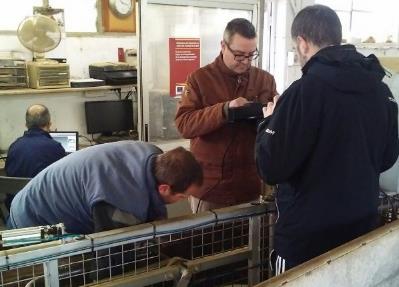 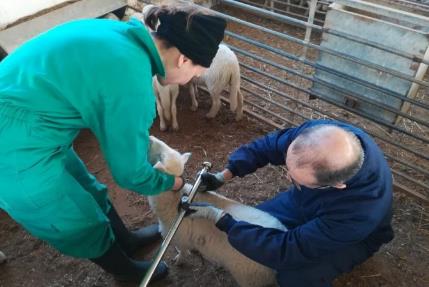 Se realizó el pesaje y medición de 86 corderos de raza rasa aragonesa, con el fin de crear un modelo matemático que estimara el peso de un cordero basándose en las mediciones realizadas.

El modelo final obtenido es capaz de estimar el peso de un cordero de raza Rasa Aragonesa con un error medio del 3,3%.
Grupo de Cooperación 
GCP2017-2700
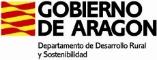 7 de 30
[Speaker Notes: Perfil generalista]
Trabajos realizados – Estudio morfométrico
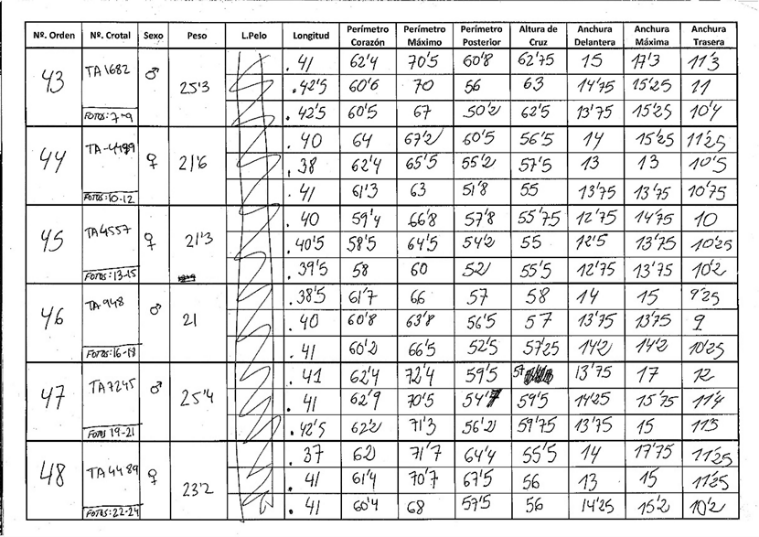 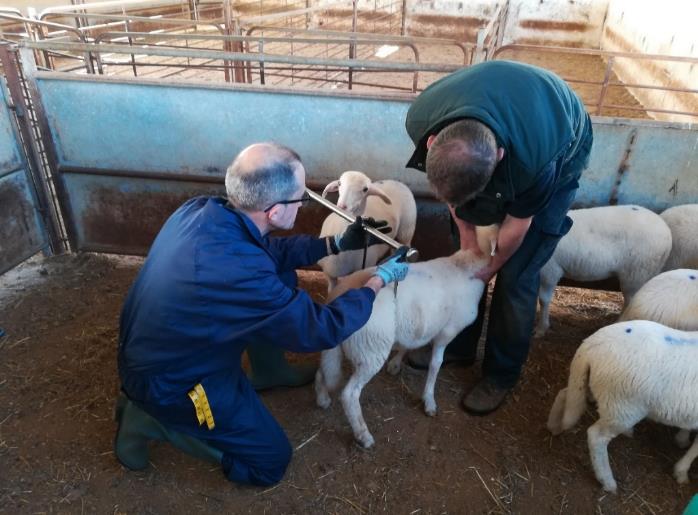 Inicialmente se seleccionaron muchas variables para ver cuáles contribuían a una mejor estimación del peso y posteriormente se acabaron seleccionando aquellas variables que contribuían a una buena estimación y además podían obtenerse con una imagen cenital del cordero (longitud, anchura delantera, anchura trasera y sexo).
Grupo de Cooperación 
GCP2017-2700
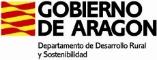 8 de 30
[Speaker Notes: Perfil generalista]
Trabajos realizados – Estudio morfométrico
El algoritmo desarrollado fue presentado en una comunicación al Congreso de la SEOC celebrado en Zaragoza en septiembre de 2018.
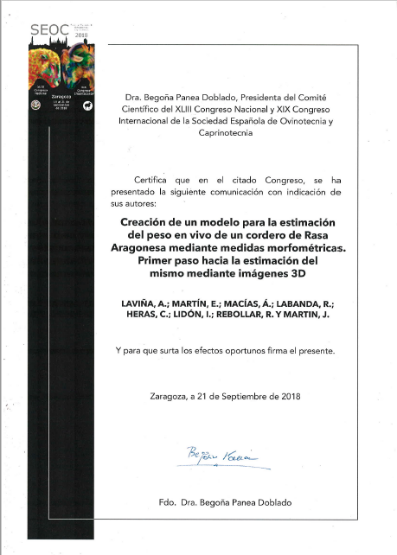 Grupo de Cooperación 
GCP2017-2700
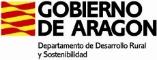 9 de 30
[Speaker Notes: Perfil generalista]
El dispositivo Lambscan
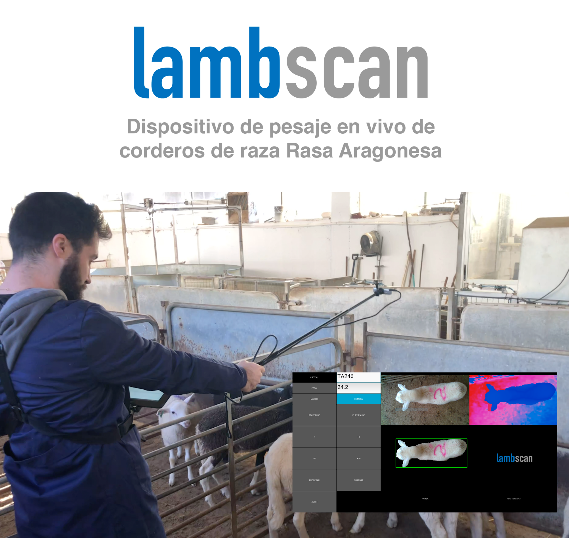 Grupo de Cooperación 
GCP2017-2700
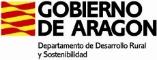 10 de 30
El dispositivo Lambscan
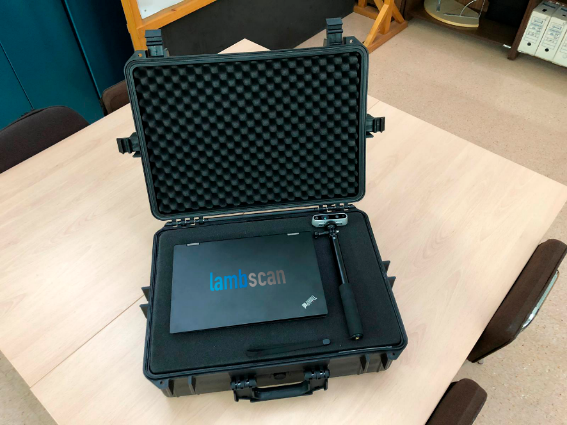 Sistema de pesaje basado en una cámara 3D y un software propio desarrollado por el grupo G2PM. 

Estimación del peso en vivo a partir de una imagen cenital del cordero

Medida en tiempo real con un error medio inferior al 5%
Grupo de Cooperación 
GCP2017-2700
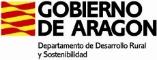 11 de 30
[Speaker Notes: Perfil generalista]
El dispositivo Lambscan
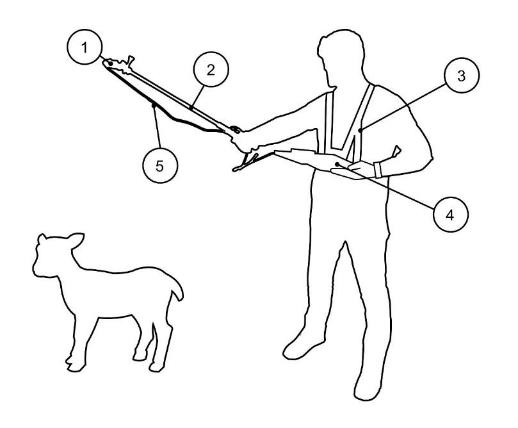 Hardware
1.	Cámara Intel Real Sense D435.
2.	Monopode.
3.	Ordenador PC portatil.
4.	Arnés de transporte del ordenador.
5.	Cable USB entre el ordenador y la cámara.

Software
	Programa Lambscan V. 3.1
Grupo de Cooperación 
GCP2017-2700
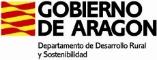 12 de 30
Cámara Intel Real Sense D435
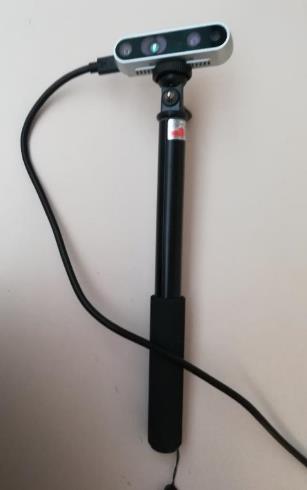 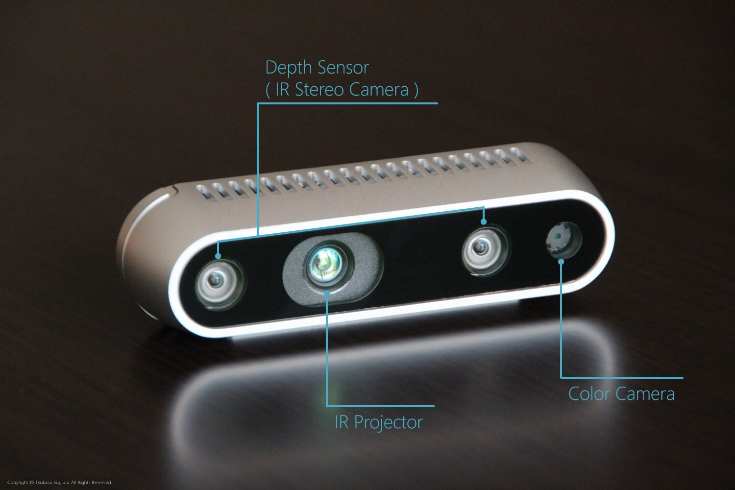 Grupo de Cooperación 
GCP2017-2700
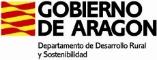 13 de 30
Funcionamiento
El algoritmo desarrollado es capaz de identificar el cordero y estimar su peso a partir de sus medidas y sexo. 

Se trata de un prototipo totalmente funcional con un software en desarrollo para poder incorporar nuevas funcionalidades.

Tecnología de bajo coste que se adapta a las necesidades del sector. El hardware del sistema tiene un coste inferior a 1.300 €.
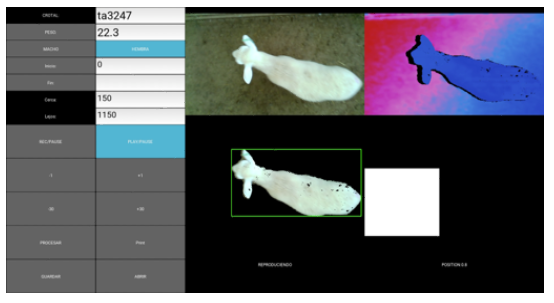 Grupo de Cooperación 
GCP2017-2700
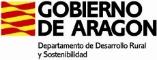 14 de 30
[Speaker Notes: Perfil generalista]
Funcionamiento
El funcionamiento del dispositivo puede verse en el siguiente vídeo: 

                         https://youtu.be/p1AVmm-DPg0
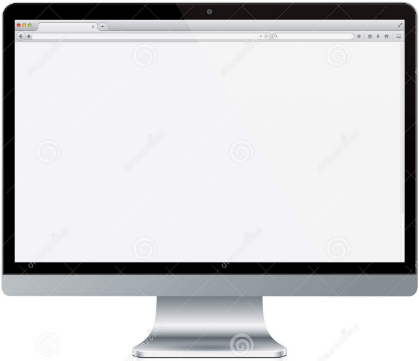 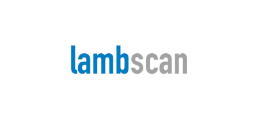 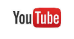 Grupo de Cooperación 
GCP2017-2700
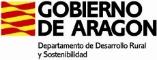 15 de 30
[Speaker Notes: Perfil generalista]
Funcionamiento
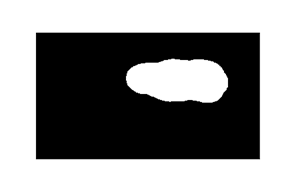 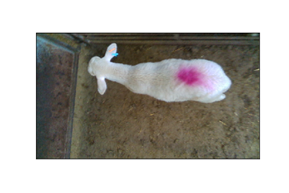 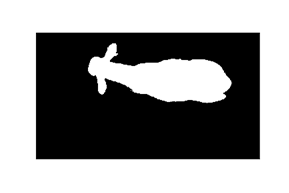 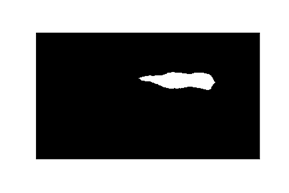 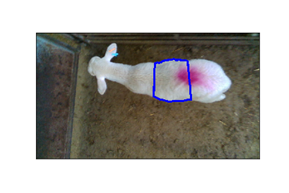 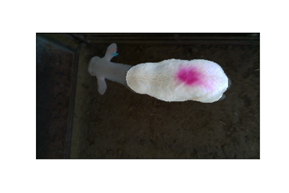 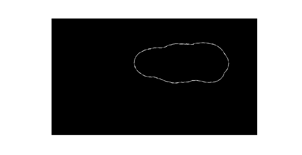 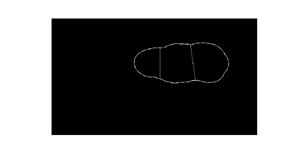 Se han utilizado diferentes herramientas de tratamiento de imágenes con el fin de calcular el área cenital del cordero que tiene una correlación con el peso del cordero.

Finalmente se ha elegido el tratamiento de imágenes más eficiente para la estimación.
Grupo de Cooperación 
GCP2017-2700
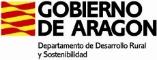 16 de 30
[Speaker Notes: Perfil generalista]
Algoritmo
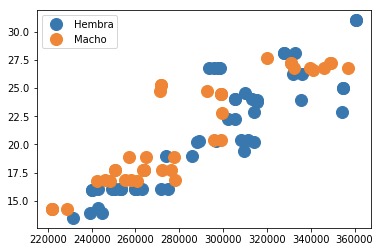 Estimación Peso
Superficie Cenital
Grupo de Cooperación 
GCP2017-2700
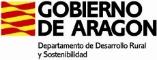 17 de 30
Limitaciones de Lambscan
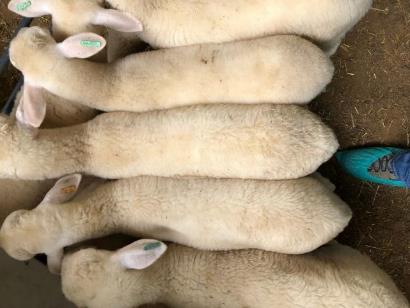 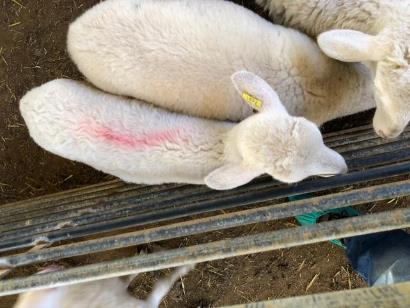 En la actualidad, para que la estimación del cordero sea correcta, éste debe estar aislado.

Si el cordero está pegado a una valla o está junto a otros corderos no es posible realizar la estimación
Grupo de Cooperación 
GCP2017-2700
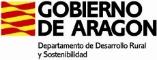 18 de 30
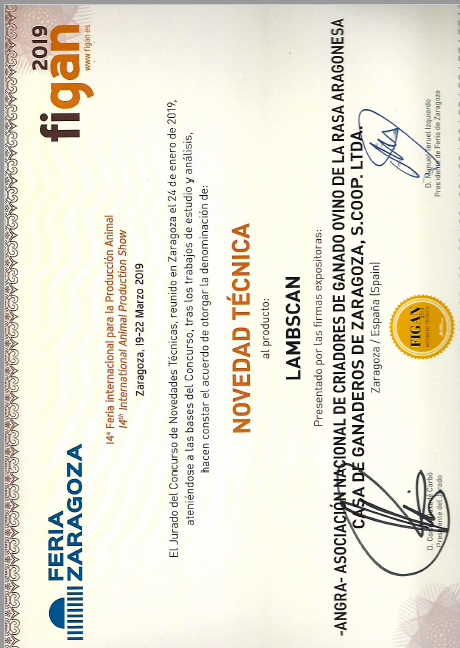 Premios obtenidos
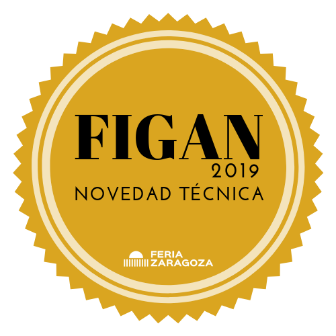 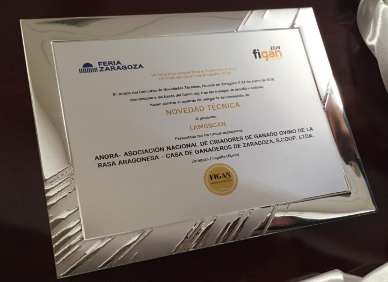 Grupo de Cooperación 
GCP2017-2700
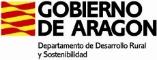 19 de 30
Demostraciones realizadas
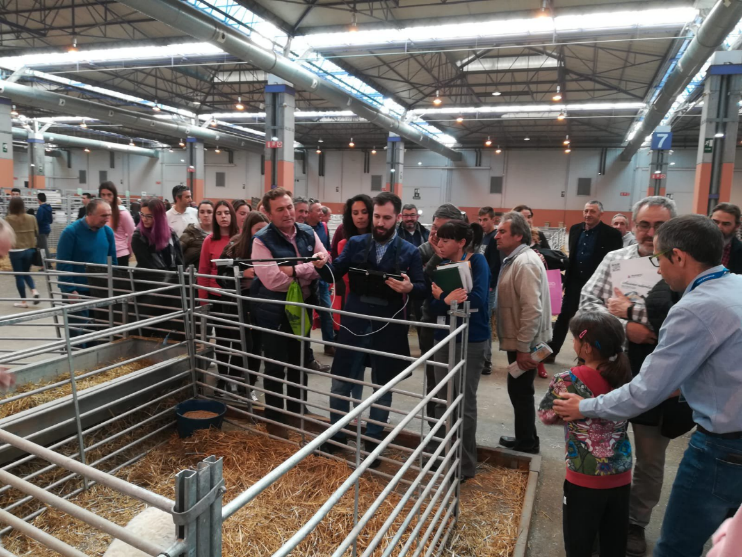 FIGAN
marzo 2019
Grupo de Cooperación 
GCP2017-2700
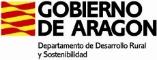 20 de 30
Demostraciones realizadas
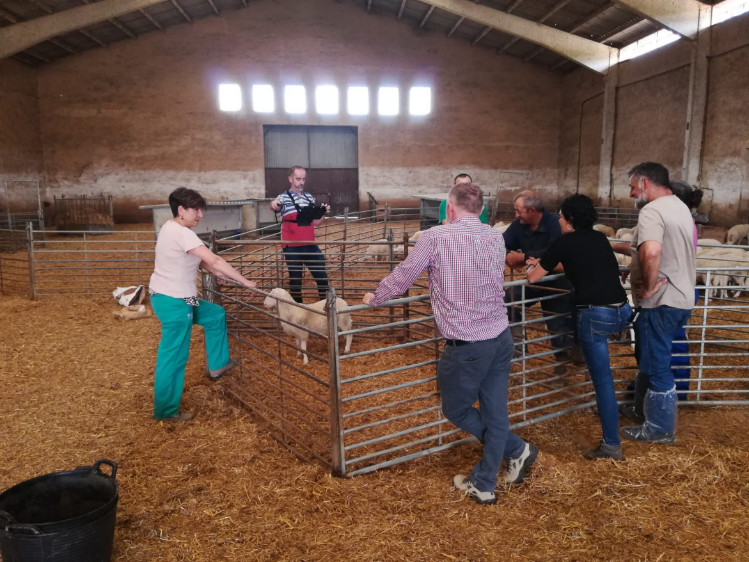 Miranda de Arga (Navarra)  junio 2019
Grupo de Cooperación 
GCP2017-2700
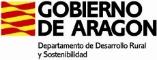 21 de 30
Difusión de resultados
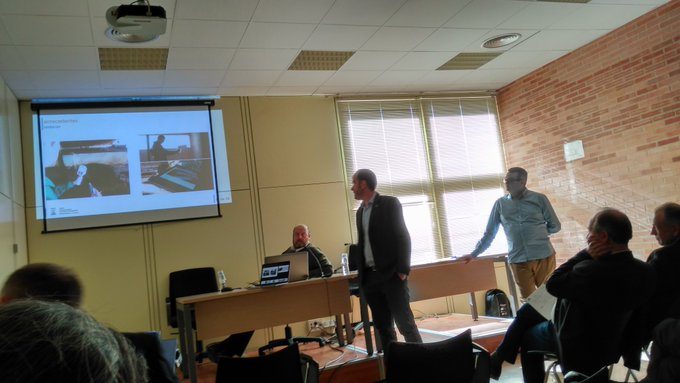 II Jornadas:
Retos en la mejora genética del ovino

Figán  20 marzo 2019
Grupo de Cooperación 
GCP2017-2700
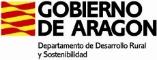 22 de 30
[Speaker Notes: Perfil generalista]
Difusión de resultados
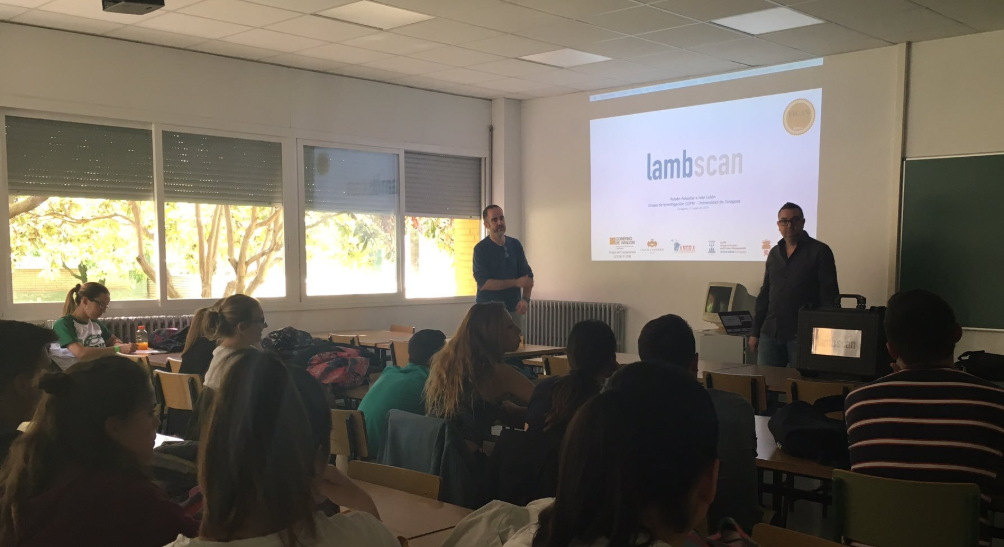 CPIFP Montearagón

23 mayo 2019
Grupo de Cooperación 
GCP2017-2700
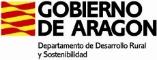 23 de 30
[Speaker Notes: Perfil generalista]
Difusión de resultados
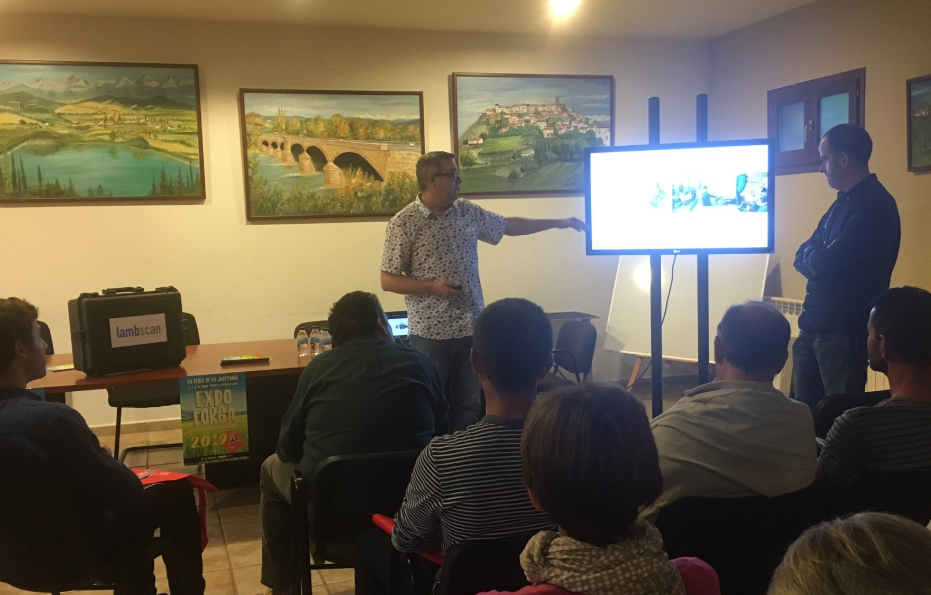 EXPOFORGA
Puente la Reina

31 mayo 2019
Grupo de Cooperación 
GCP2017-2700
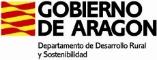 24 de 30
[Speaker Notes: Perfil generalista]
Difusión de resultados
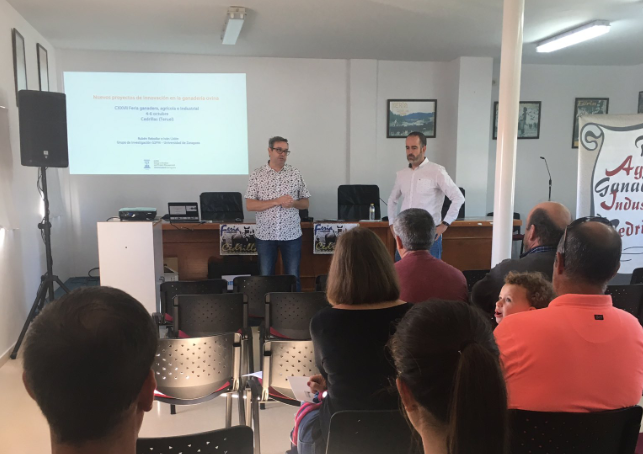 Feria de Cedrillas (Teruel)

5 octubre 2019
Grupo de Cooperación 
GCP2017-2700
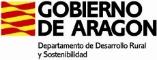 25 de 30
[Speaker Notes: Perfil generalista]
Difusión de resultados
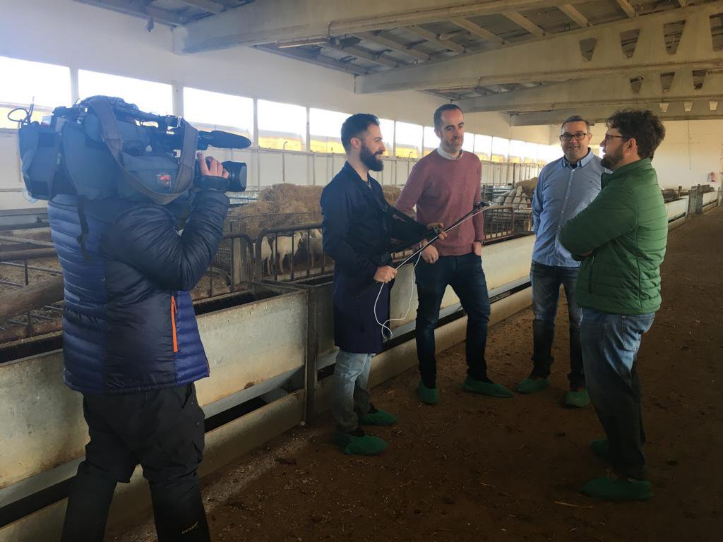 Grabación del programa Unidad Móvil
Aragón Televisión

13 marzo 2019
Grupo de Cooperación 
GCP2017-2700
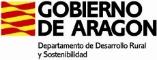 26 de 30
[Speaker Notes: Perfil generalista]
Difusión de resultados
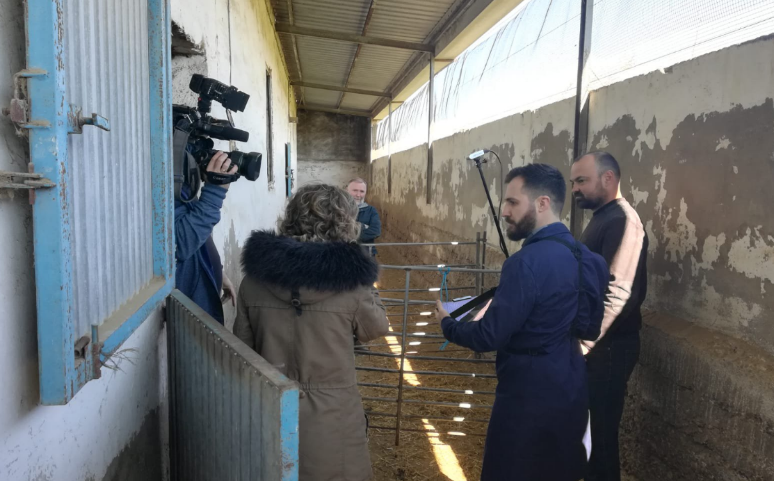 Grabación del programa Aragón en Abierto
Aragón Televisión

11 abril 2019
Grupo de Cooperación 
GCP2017-2700
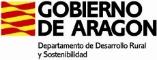 27 de 30
[Speaker Notes: Perfil generalista]
Difusión de resultados
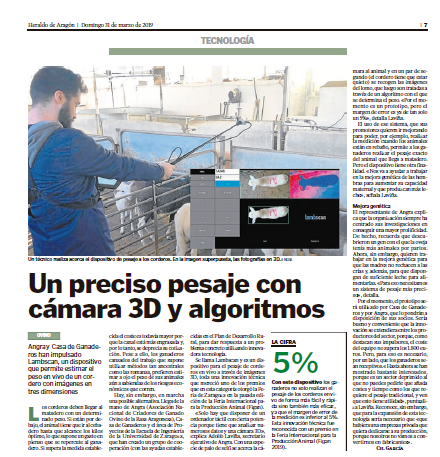 Heraldo de Aragón

21 marzo 2019
Grupo de Cooperación 
GCP2017-2700
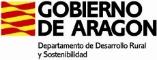 28 de 30
[Speaker Notes: Perfil generalista]
Conclusiones
Se han conseguido los objetivos buscados con el proyecto.


El dispositivo es capaz de estimar el peso de corderos de raza Rasa Aragonesa con un error inferior al 5% mediante una fotografía 3D cenital del mismo.


El precio del hardware del dispositivo no supera los 1.300 €. Esto es debido principalmente a la necesidad de disponer un ordenador portátil, que puede ser utilizado para otras actividades.


Se abre un camino a desarrollar mediante software otra serie de herramientas que faciliten la toma de imágenes para la estimación del peso. Entre ellas se pueden destacar la posibilidad de tomar imágenes de corderos pegados a una valla o pegados a otros corderos.


El futuro de esta aplicación está en poder realizar la estimación mediante un Smartphone con cámara 2D, lo cual abarataría más los dispositivos necesarios para que el ganadero pueda realizar la estimación del peso.
Grupo de Cooperación 
GCP2017-2700
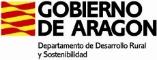 29 de 30
[Speaker Notes: Perfil generalista]
Subvenciones de apoyo a acciones de cooperación de agentes del sector agrario, en el marco del Programa de Desarrollo Rural para Aragón 2014-2020

Año 2017
Mejora de la competitividad de las explotaciones ganaderas de raza Rasa Aragonesa
GCP 2017 2700
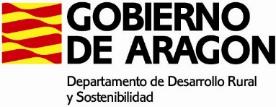 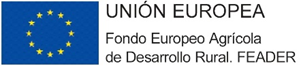